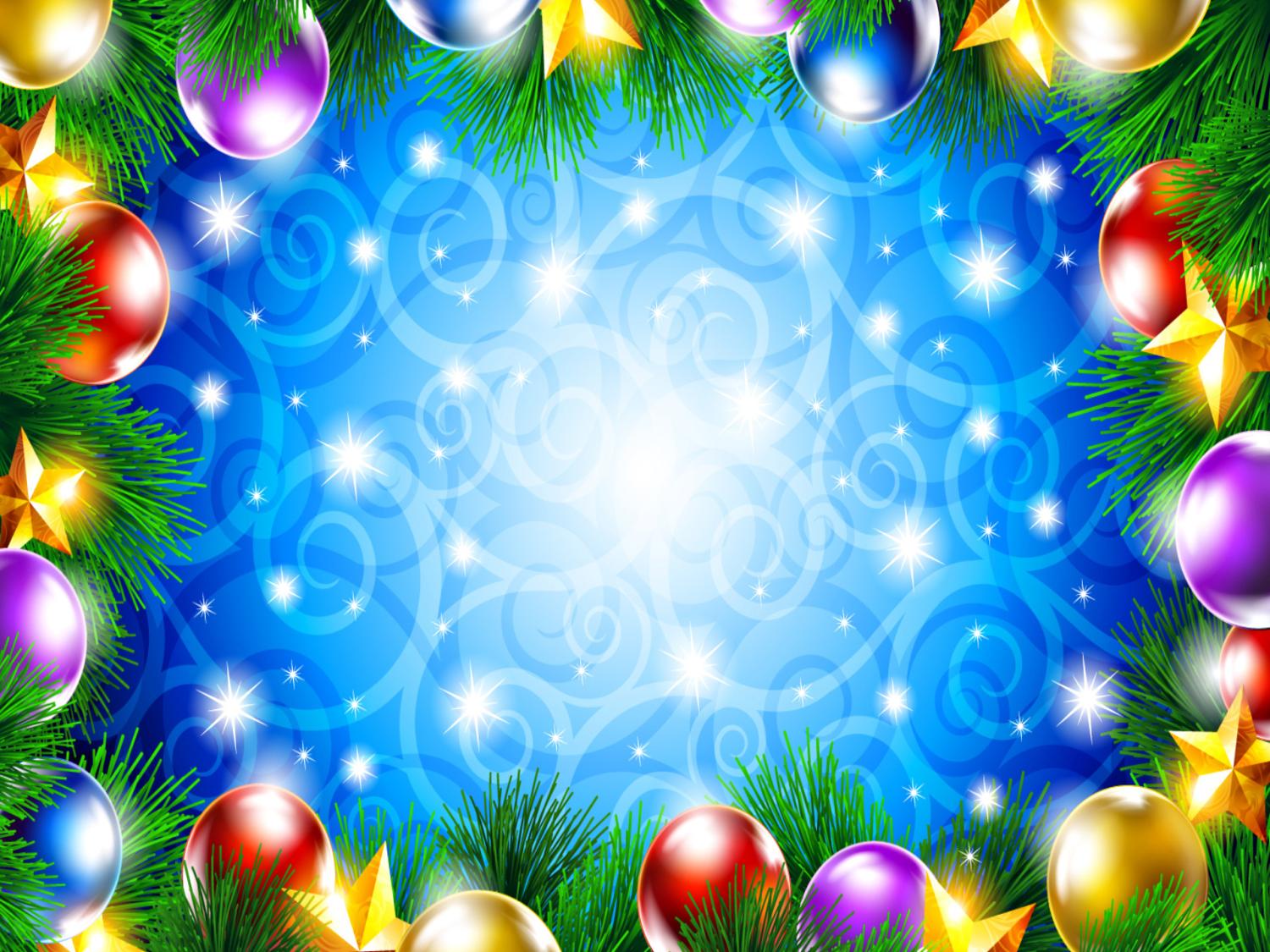 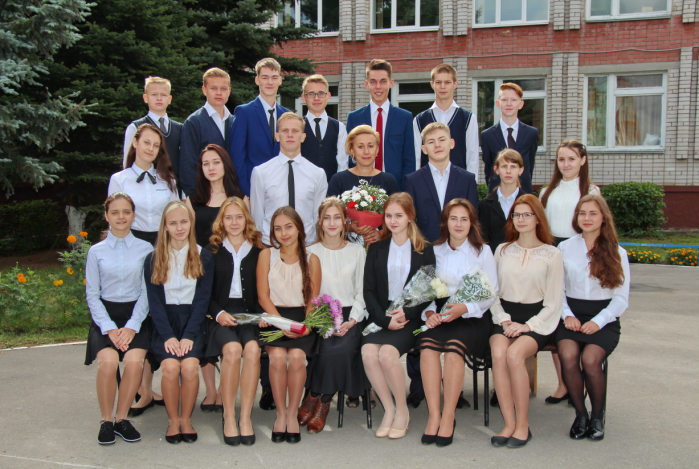 Эстафету приняли мы!
Учащиеся 10 «А» класса 
МБОУ «Средняя общеобразовательная 
школа №19 г.Йошкар-Олы»
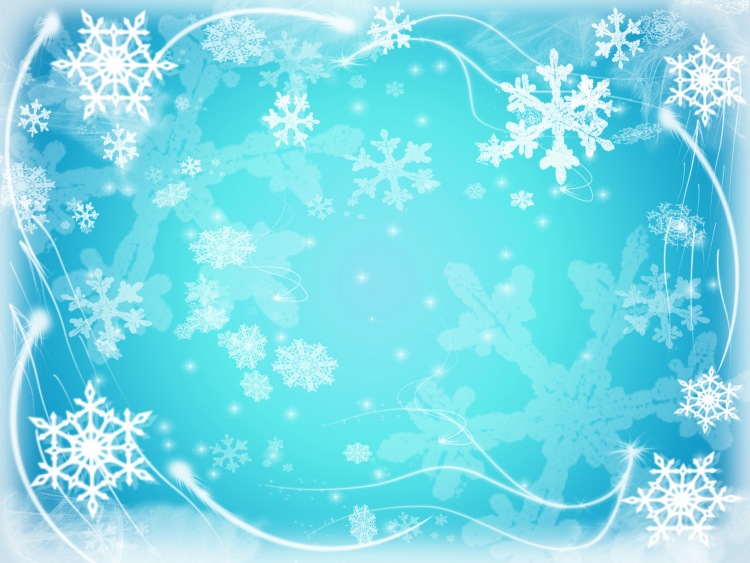 Форма проведения «ЭСТАФЕТЫ ДОБРА»:		Новогодний экспресс
Для кого:		Для социальных партнеров школы.
Смысл:	Небольшое новогоднее поздравление командой из 5-8 человек социальных партнеров школы.
Цель:         Сплочение коллектива класса и его постановка в социально-активную роль через ответственное дело, нужное для школы – поддержание контактов с социальными партнерами.
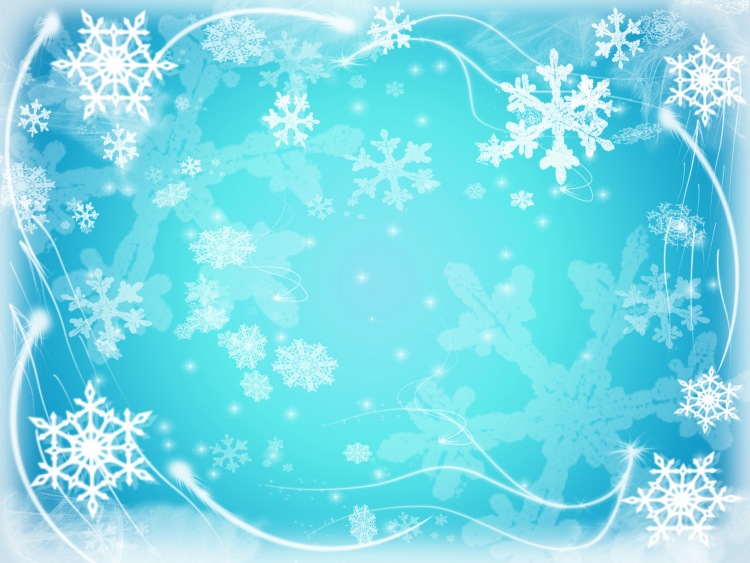 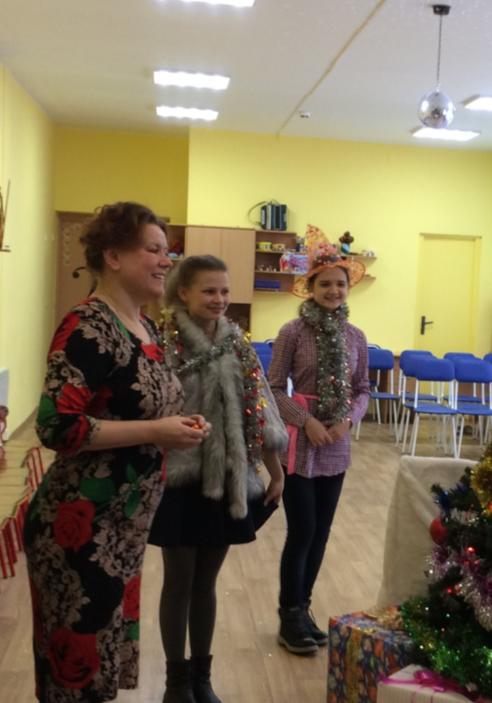 Детский сад №19 ВАСИЛЁК
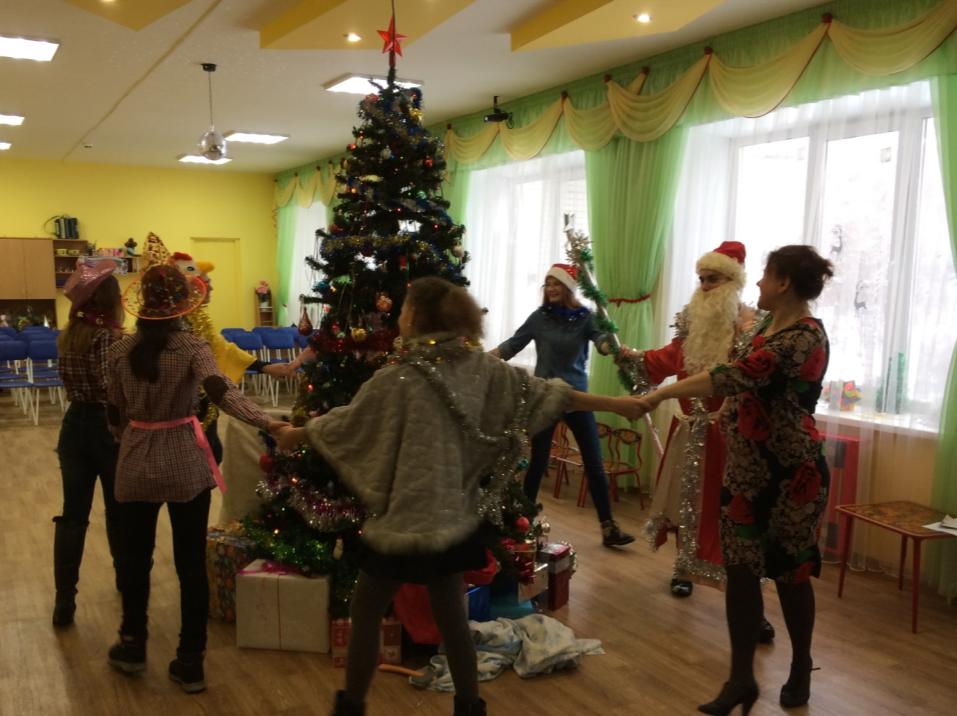 Наши поздравления дошли до работников детского сада. Вместе с заведующей Лазаревой Еленой Александровной мы водили хоровод вокруг елочки.
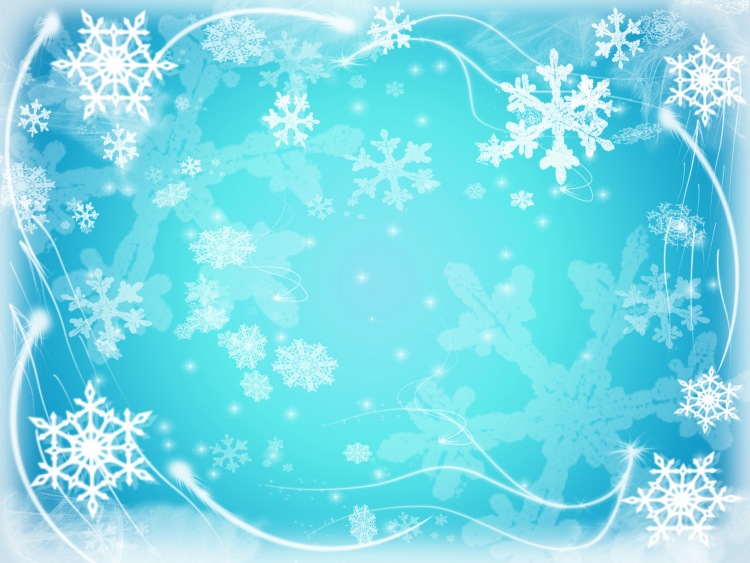 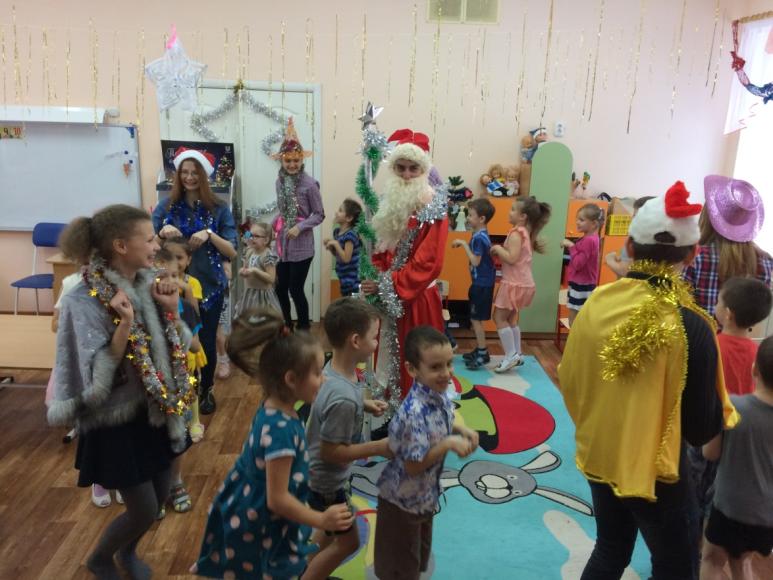 Эстафета наших Новогодних чудес продолжается!
Мы заглянули в одну из групп детского сада, чтобы поздравить  малышей с волшебным праздником.
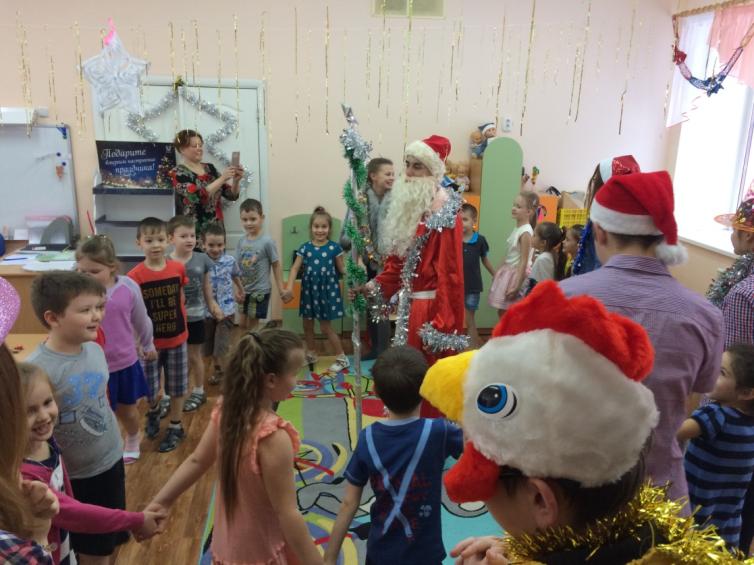 Шире круг, шире круг,Музыка зоветВсех друзей и подруг В дружный хоровод.
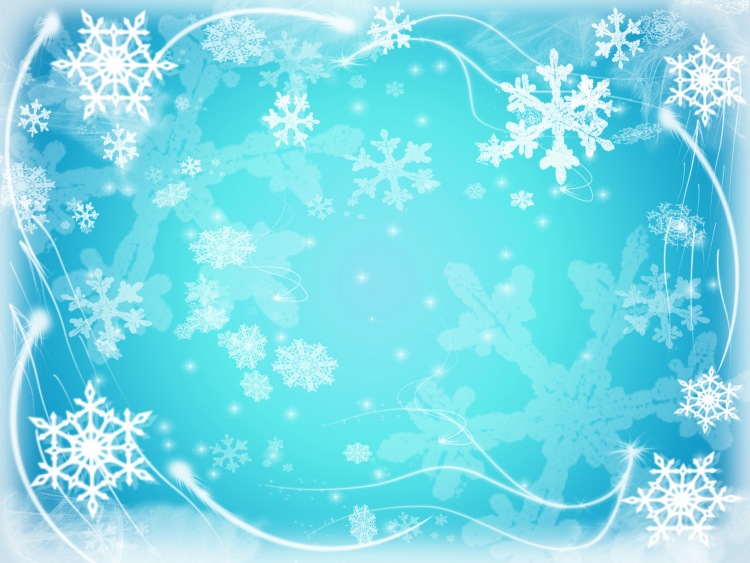 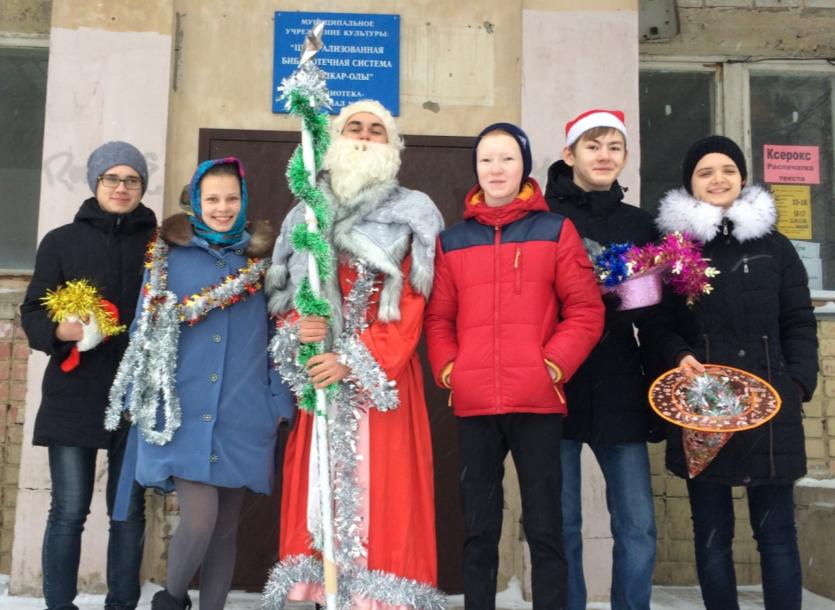 МБУК ЦБС г. Йошкар-Олы «Библиотека филиал №28».
Поздравим 
    наших 
        скромных 
              библиотекарей.
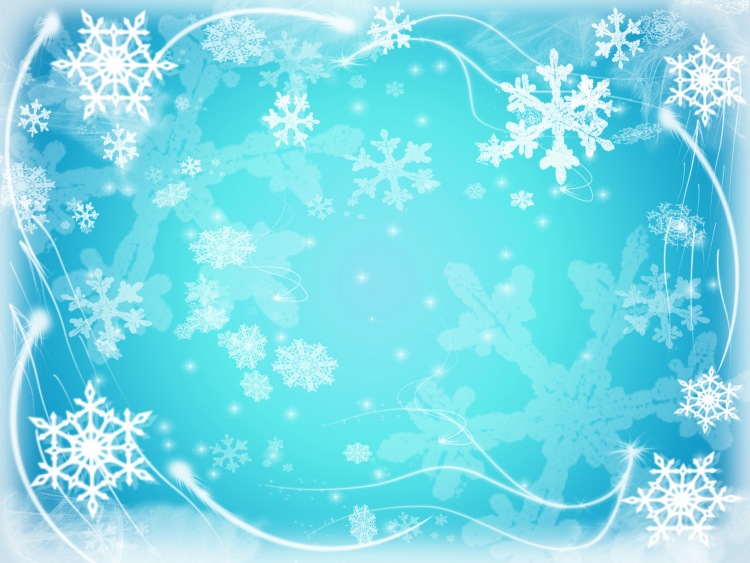 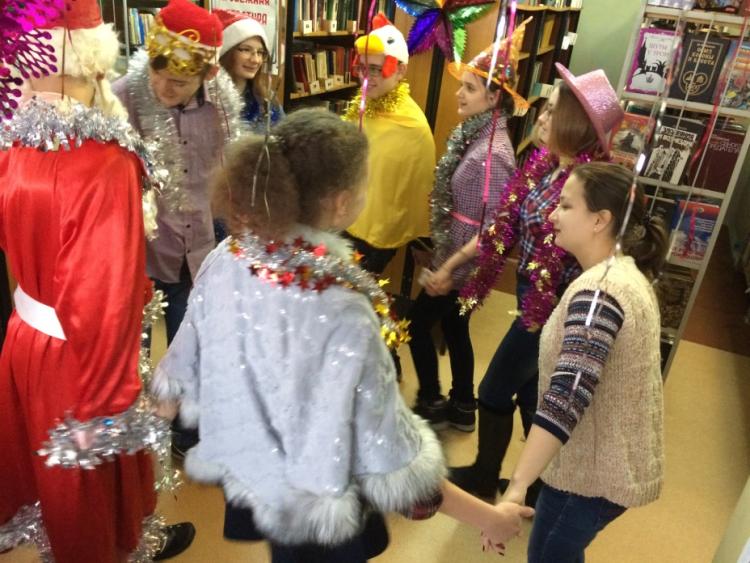 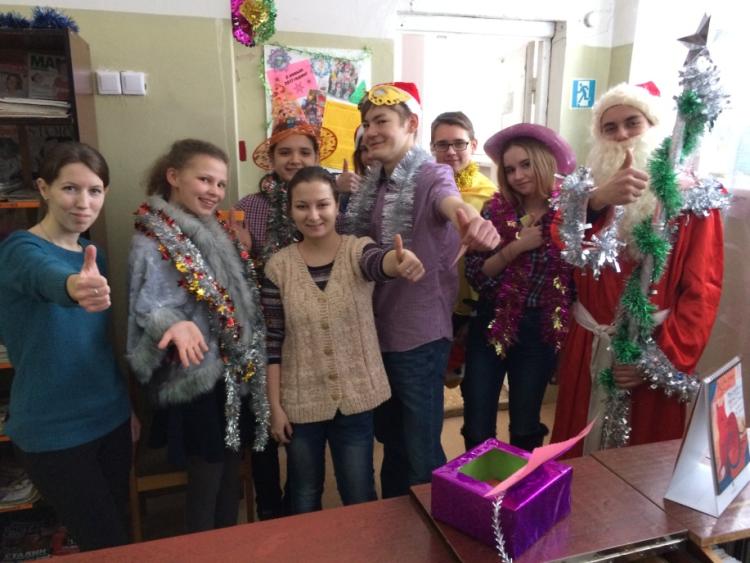 Новых книг, новых идей,
новых читателей, новых друзей,
нового счастья, новой мечты,
новой солнечной красоты.
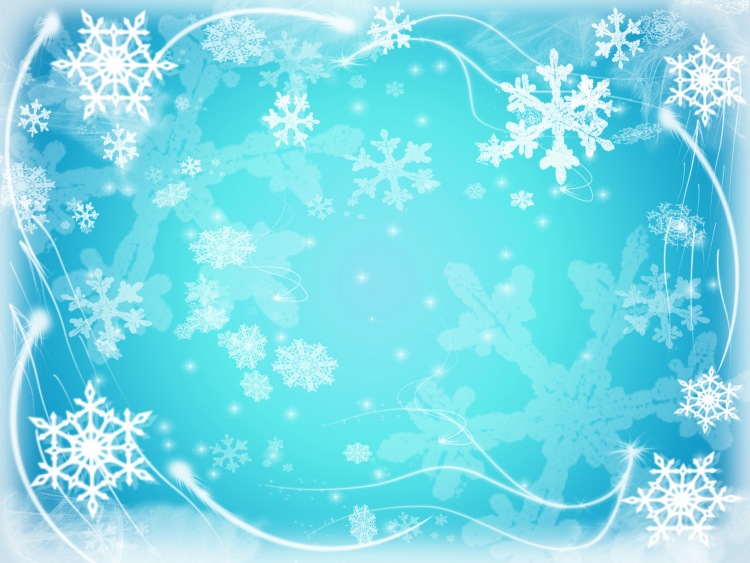 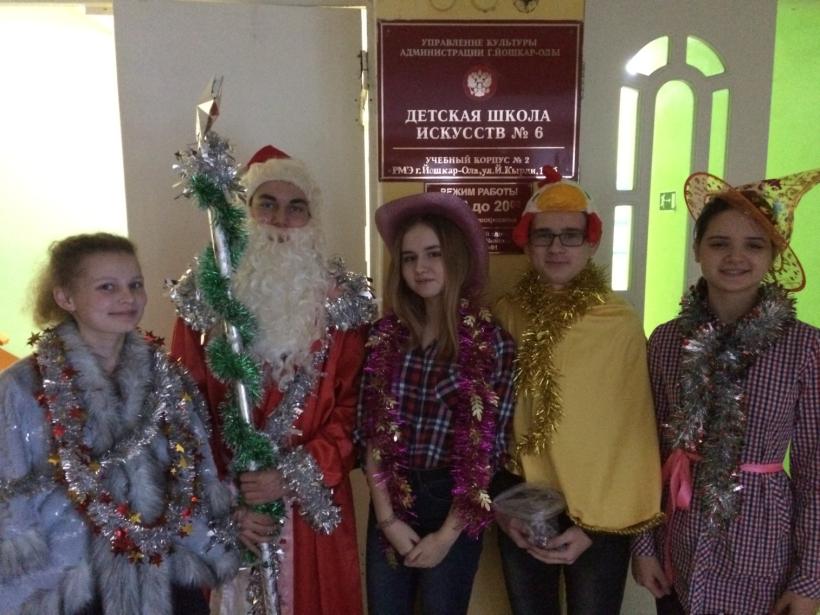 Но
Детская школа искусств №6 г.Йошкар-Олы
На порог уже вот-вотСкоро ступит Новый год!От души мы поздравляем,Наилучшего желаем.
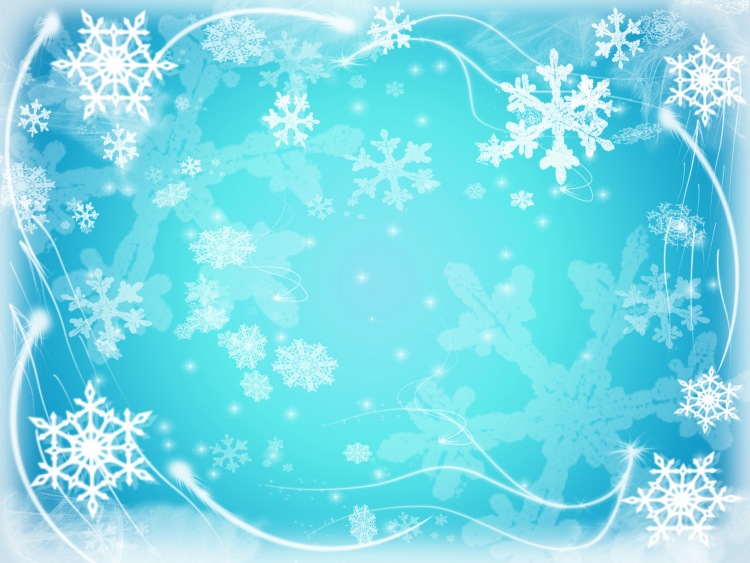 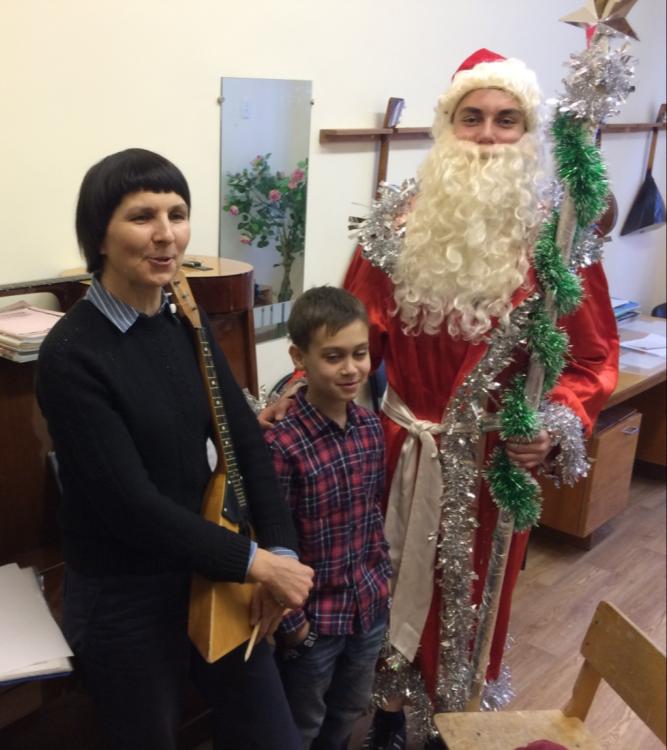 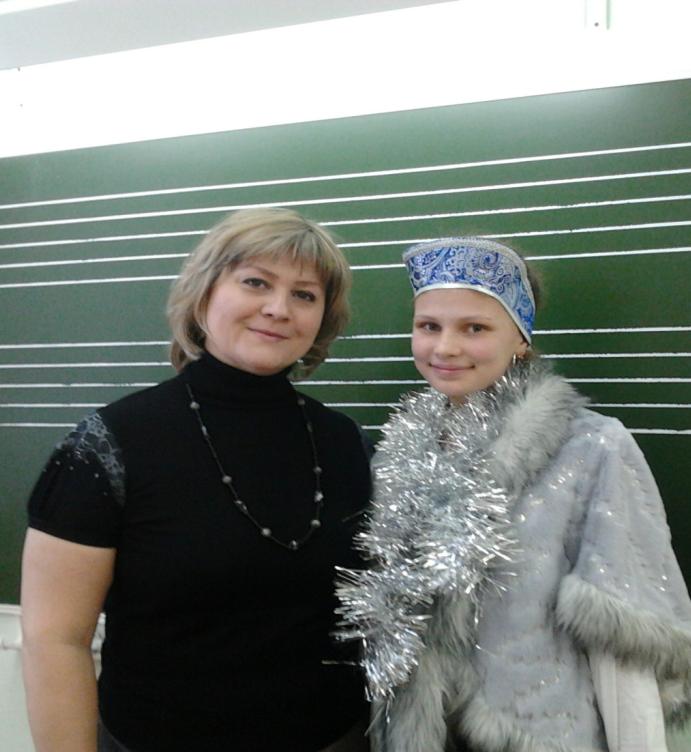 Вас за талант и за терпеньеЖдёт в Новый год вознагражденье. Удачи, счастья и почёта,Весь год чтоб ладилась работа.
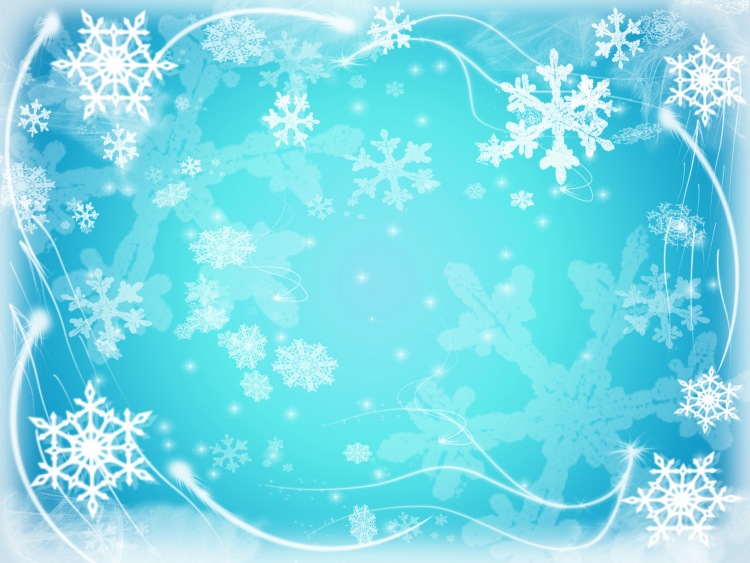 Наши впечатления
Мы не только сами хорошо повеселились, но и доставили радость окружающим. Было приятно зажигать искорки 
радости в их глазах.
Мы примерили на себя разные 
роли: Деда Мороза, Снегурочки, ковбоев, Пети-петушка,  маленькой ведьмы. Но лучше всего удалось вжиться в роль Деда Мороза 
Сидорову Илье.
Больше всего удивились 
нашему появлению работники библиотеки. В ХХI веке не так много читателей посещают  данное учреждение. А артисты, даже
 такие как мы – редкость.
Очень приятно приносить радость людям. Ощущаешь себя волшебником.
Воспитанники детского сада обрадовались нашему внезапному появлению. А с каким восторгом они играли в игры и пели песни!!! Здорово, когда дети верят
 в чудеса.
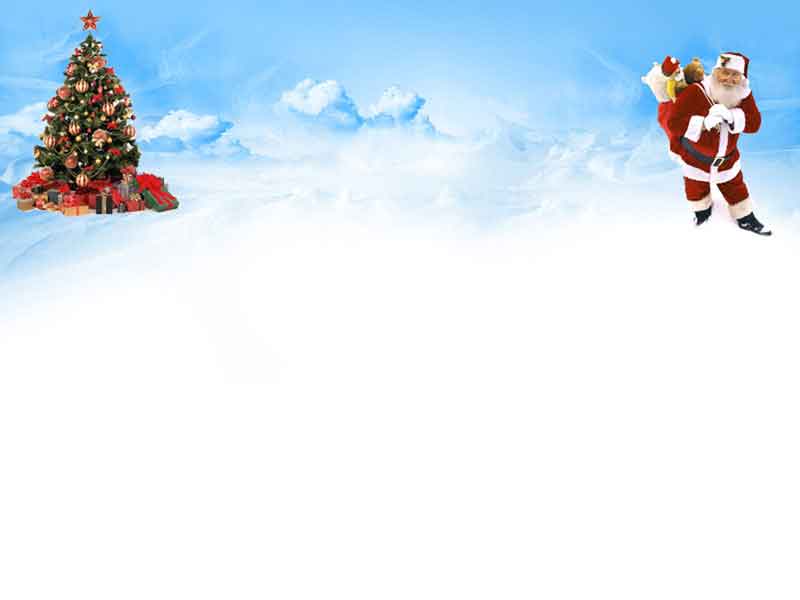 Новый год шагает по планете
Новый год – это самый сказочный, самый добрый и любимый всеми праздник. Праздник, связанный с надеждами на лучшее в грядущем году, время волшебных подарков и исполнения желаний.
Учащиеся 10 «А» класса МБОУ «Средняя общеобразовательная школа №19 г. Йошкар-Олы» в преддверии Нового года превратились в настоящих  помощников Деда Мороза. Активисты поздравили и подарили радость социальным партнерам. Артисты посетили детский сад №19, библиотеку - филиал №28, детскую школу искусств №6.
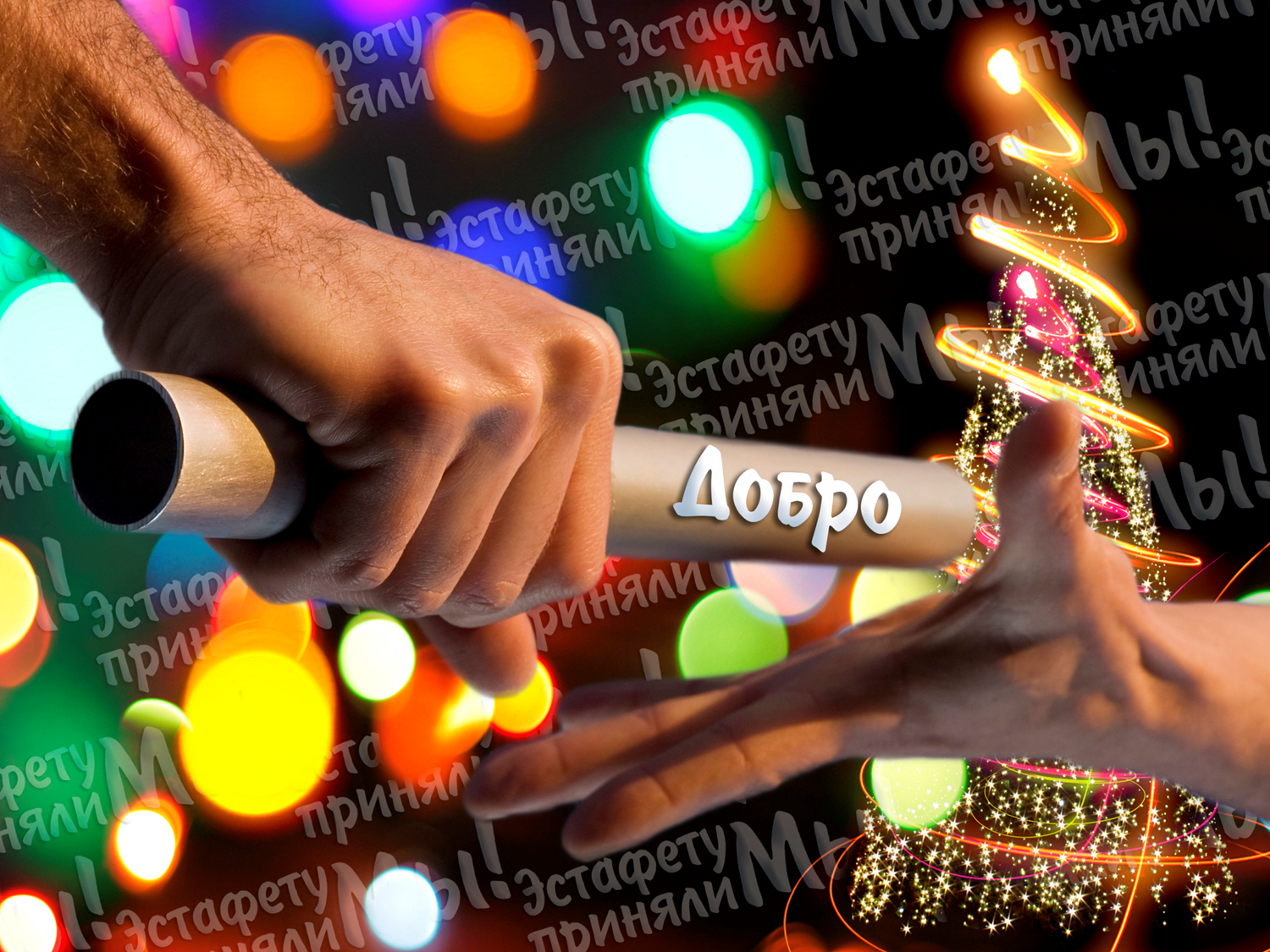 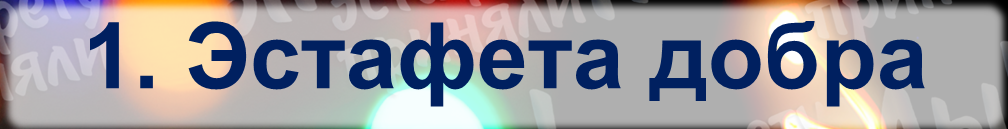 10 «А» класс МБОУ СОШ №19  - участник ПРОЕКТА «Эстафету приняли мы!»